Hormonal control of HIV-1 latency by estrogen imparts gender-specific restrictions on the latent reservoir
Jonathan Karn
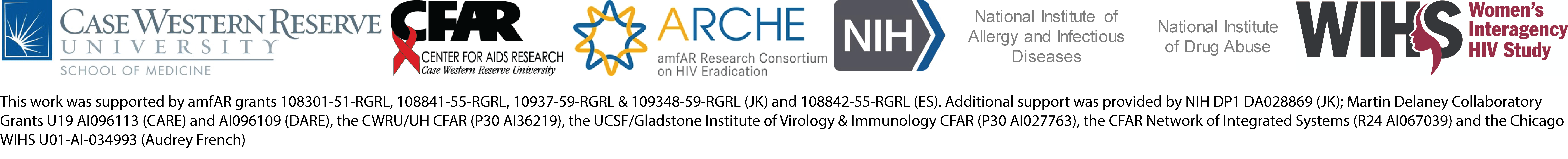 Share your thoughts on this presentation with #IAS2019
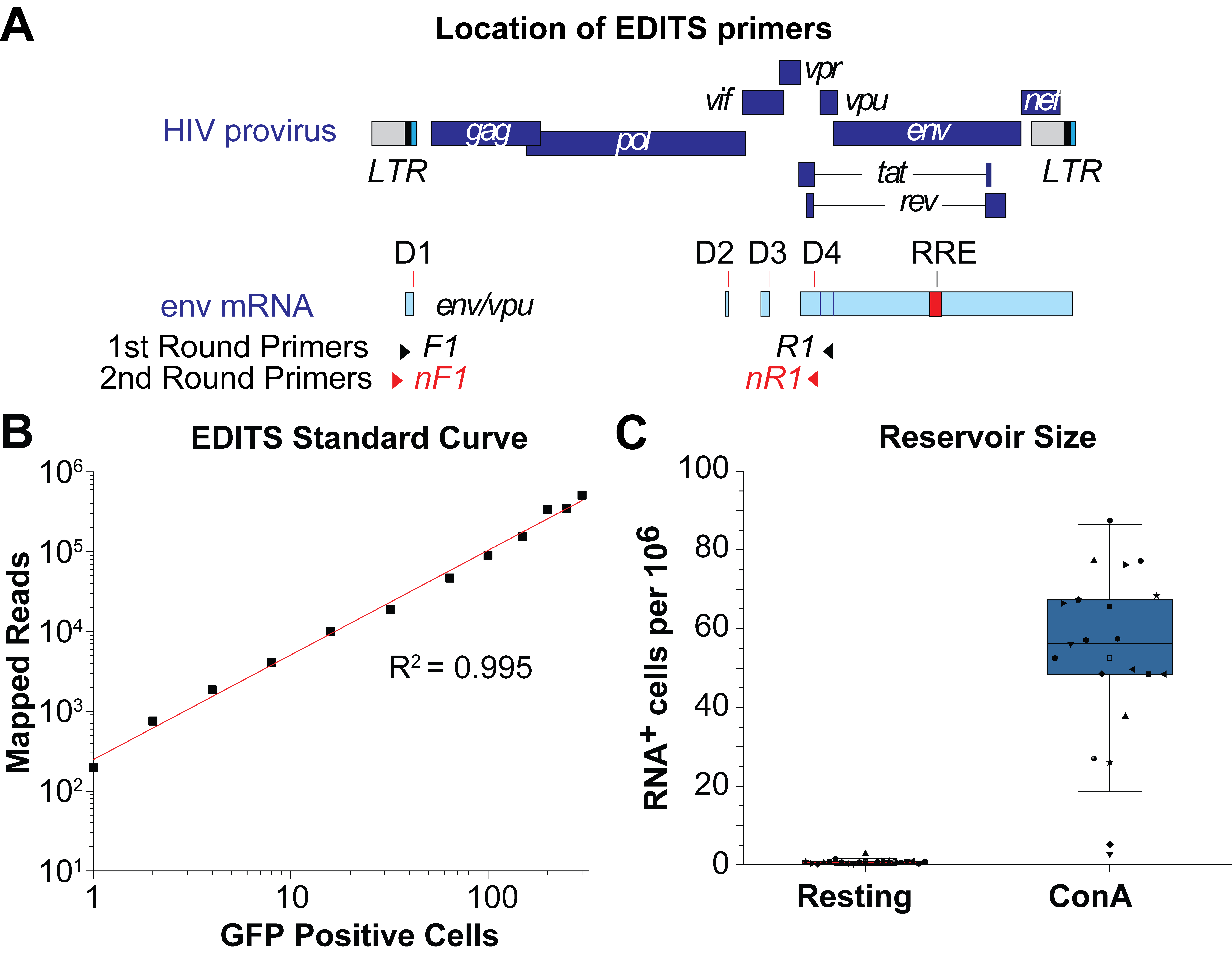 The EDITS assay for measuring RNA induction in patient cells.
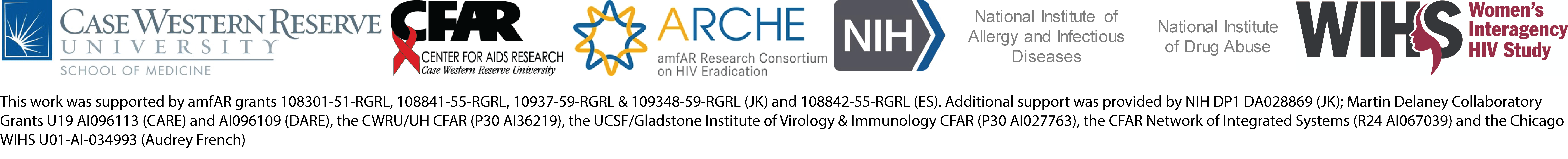 Das et al. (2018) Estrogen receptor-1 is a key regulator of HIV-1 latency that imparts gender-specific restrictions on the latent reservoir. Proc. Natl. Acad. Sci. (USA) E7795-E7804. doi: 10.1073/pnas.1803468115. Epub 2018 Jul 30.
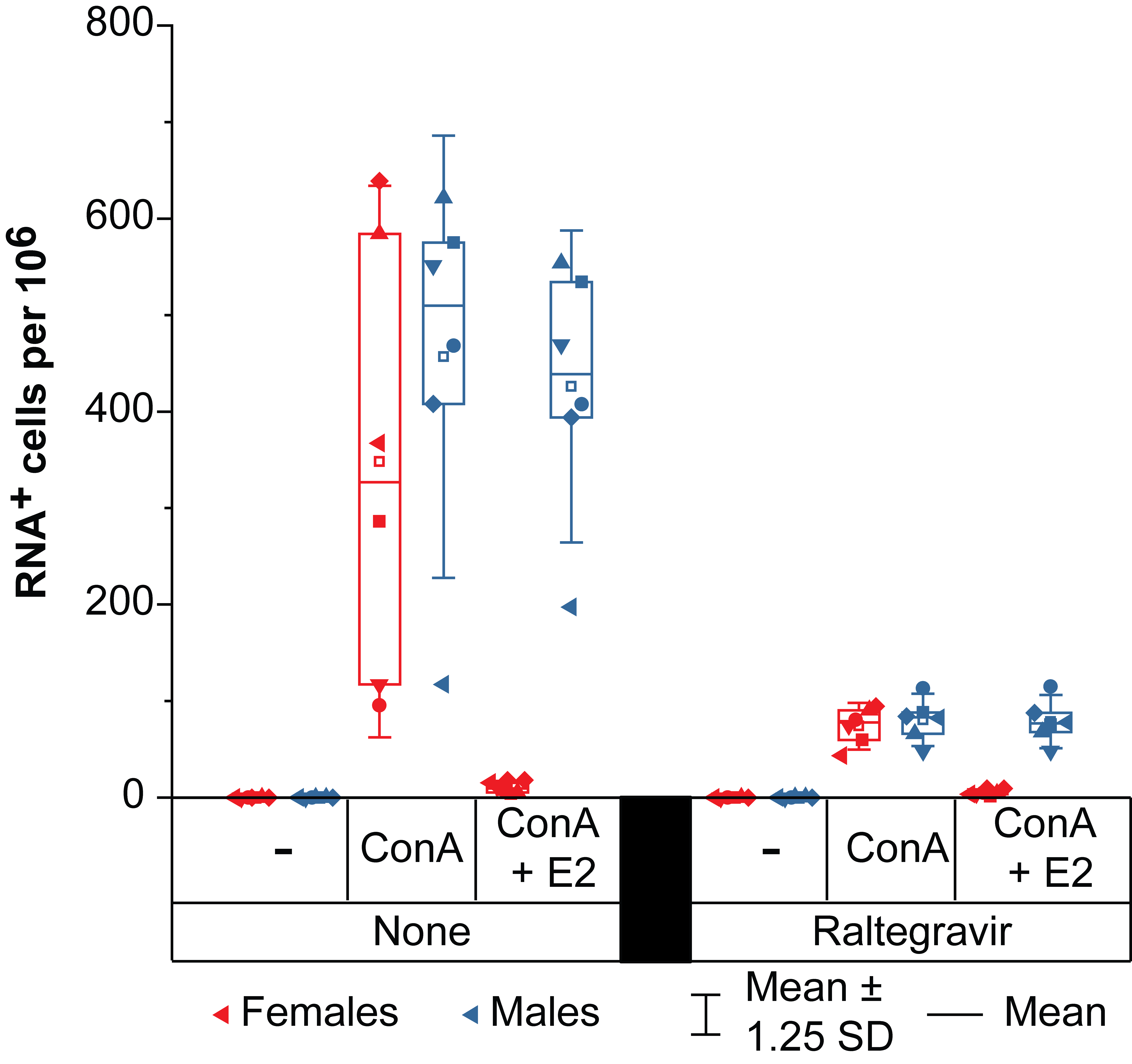 Estrogen blocks HIV-RNA transcription, emergence from latency and spreading infection
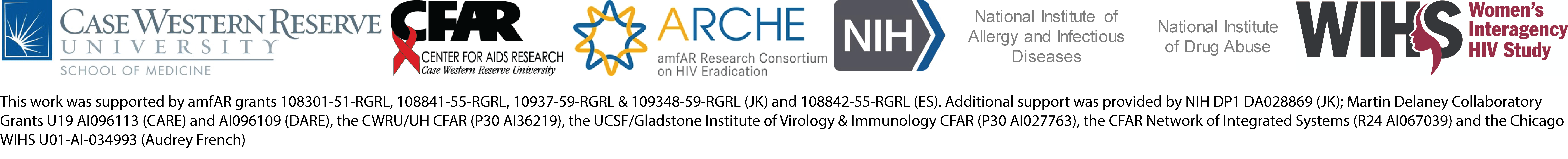 Scully et al. (2019) Sex-Based Differences in Human Immunodeficiency Virus Type 1 Reservoir Activity and Residual Immune Activation. J Infect Dis. Mar 15;219(7):1084-1094. doi: 10.1093/infdis/jiy617
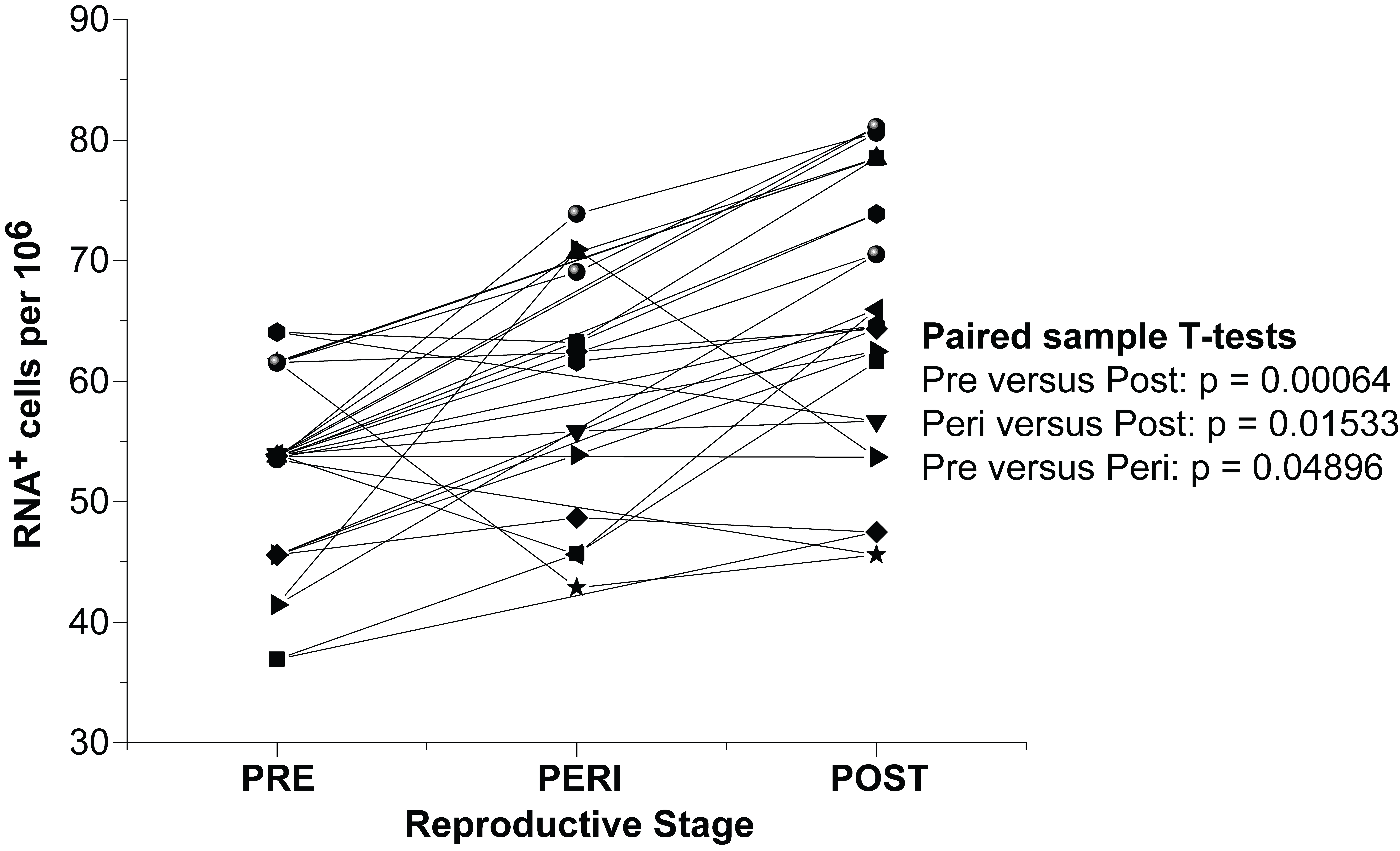 The HIV reservoir size increases in women during reproductive aging
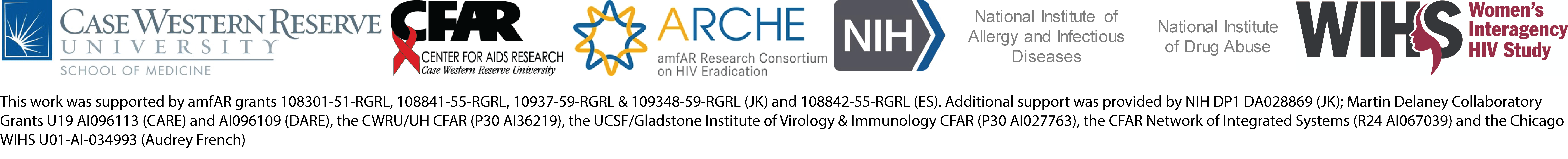